Unit 3
Let’s find Mom!
Lesson One - Words
Hello song
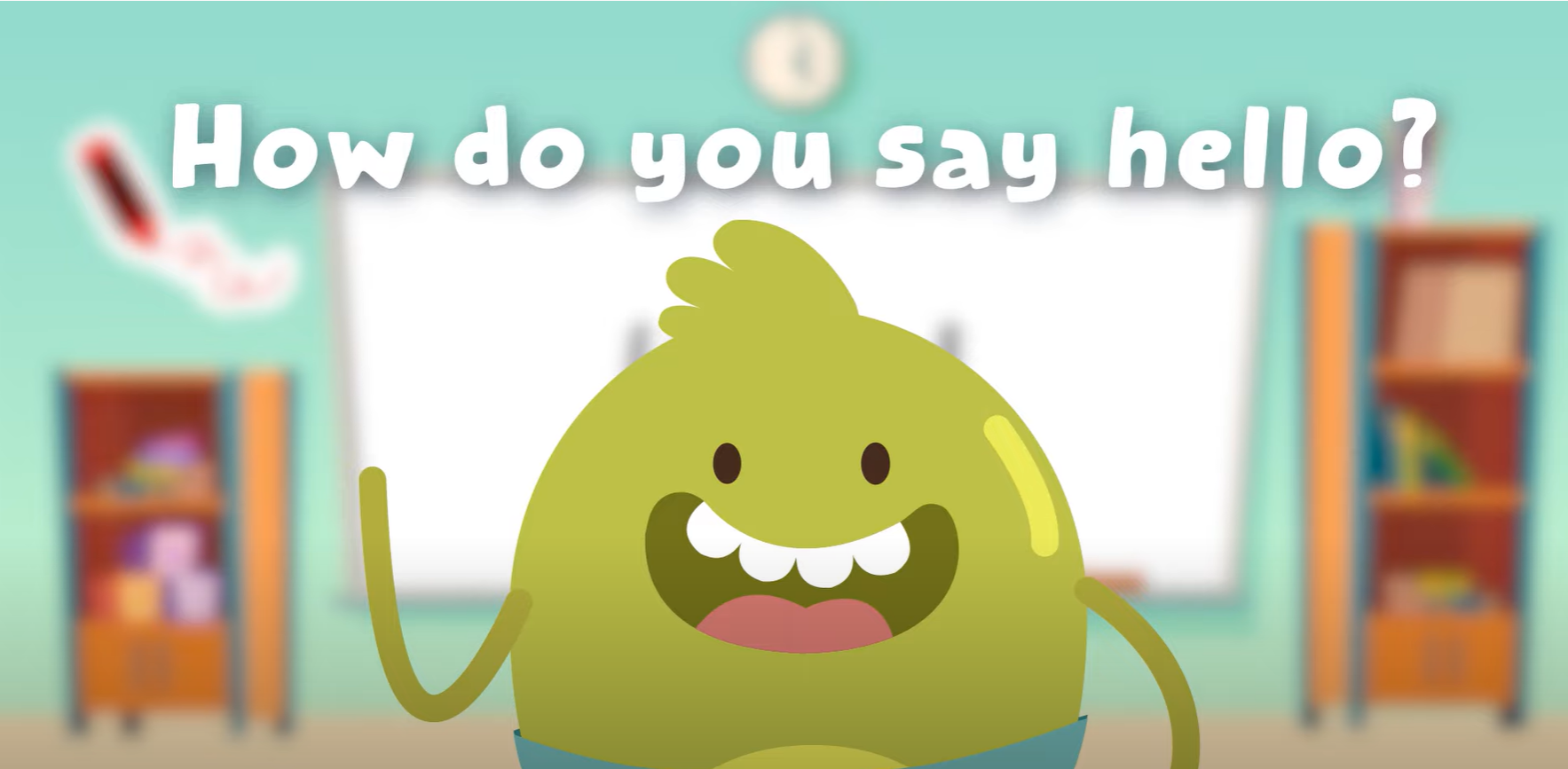 Give me FIVE
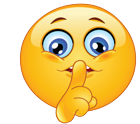 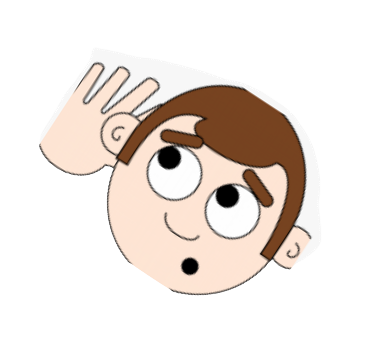 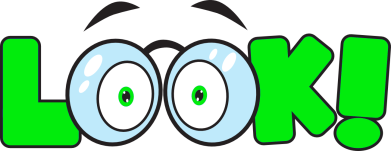 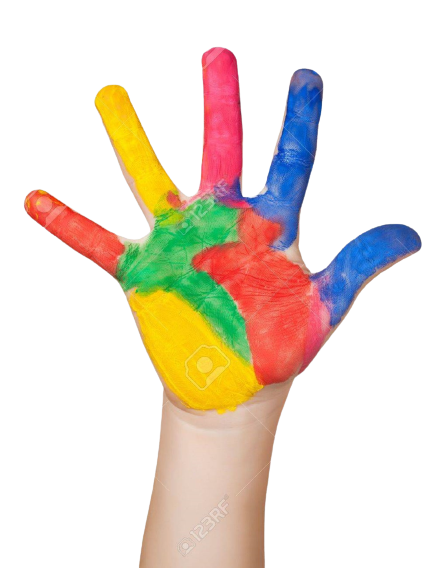 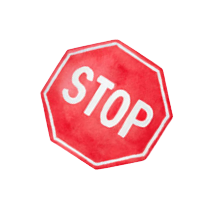 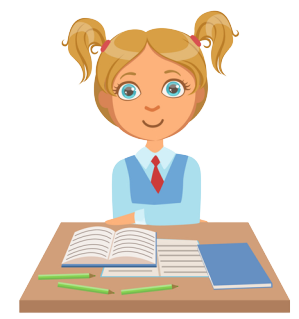 Look and Say
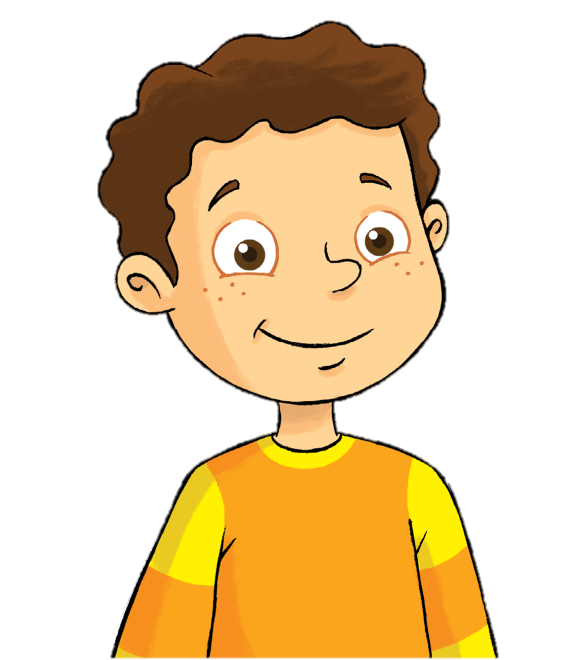 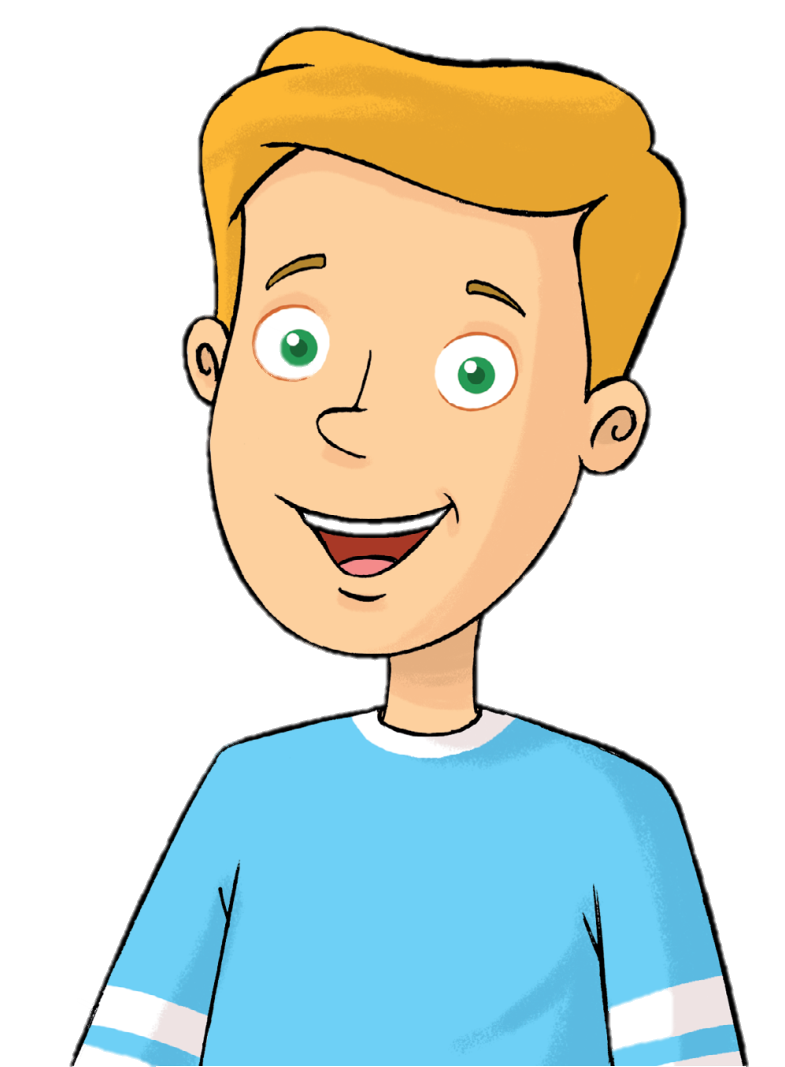 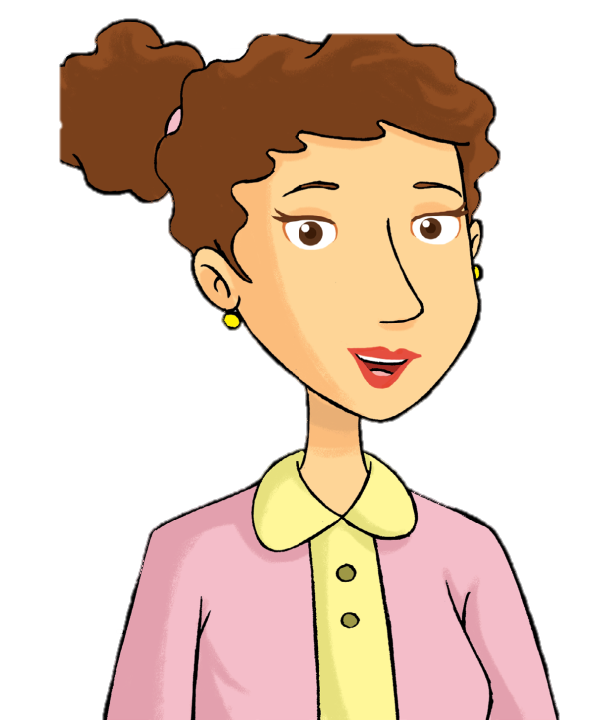 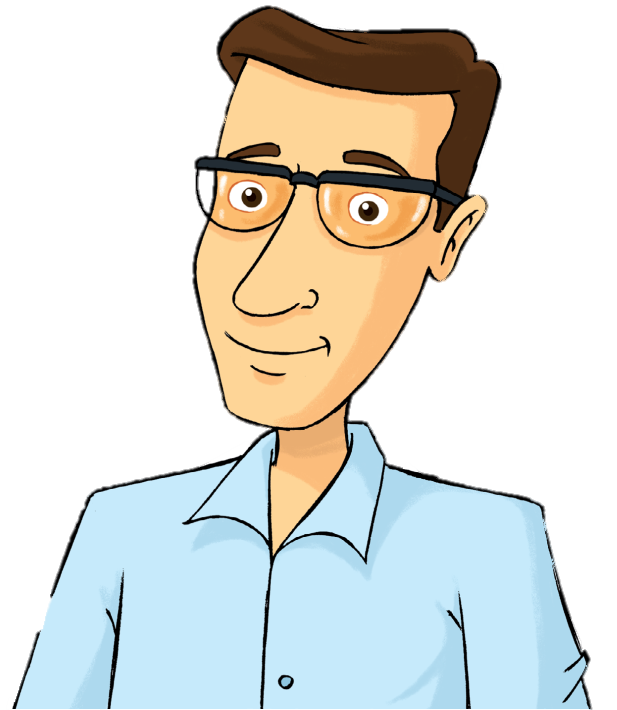 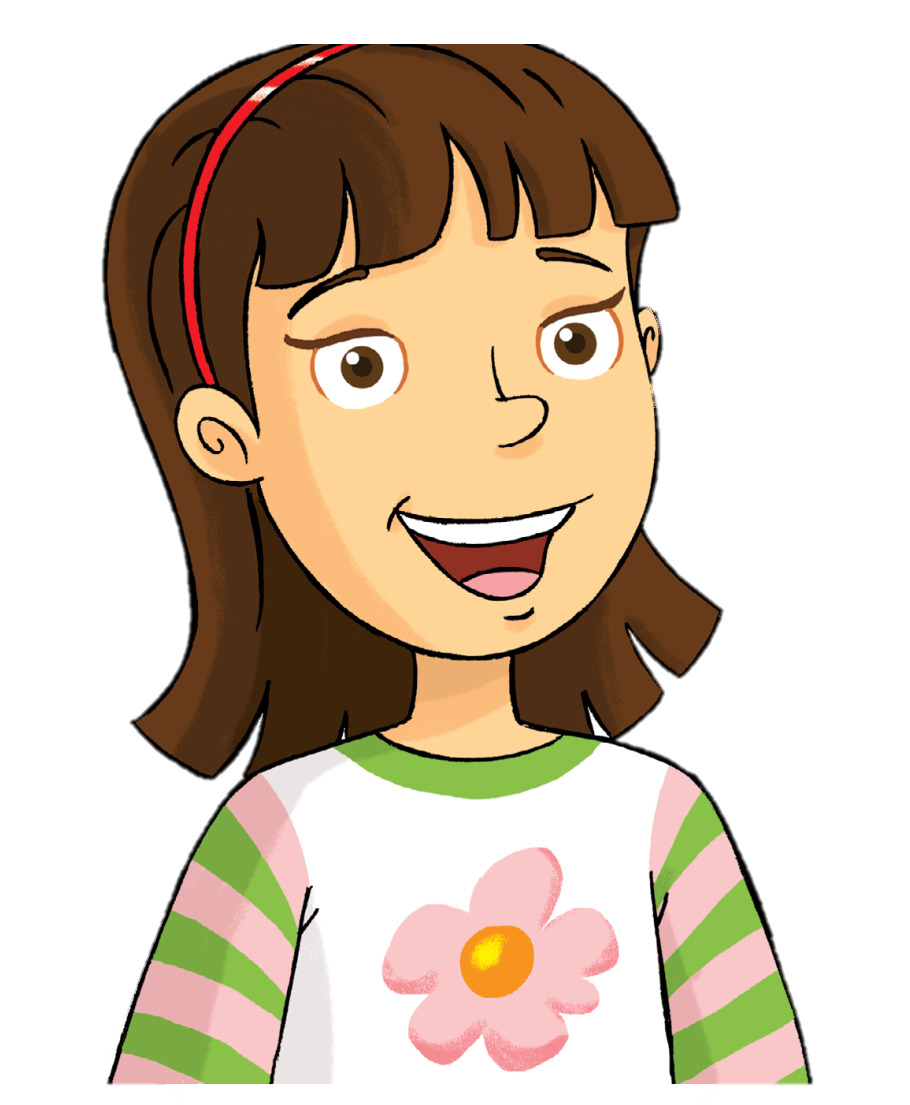 Rosy
Tim
Billy
mom
dad
Watch and Answer
Listen and Point
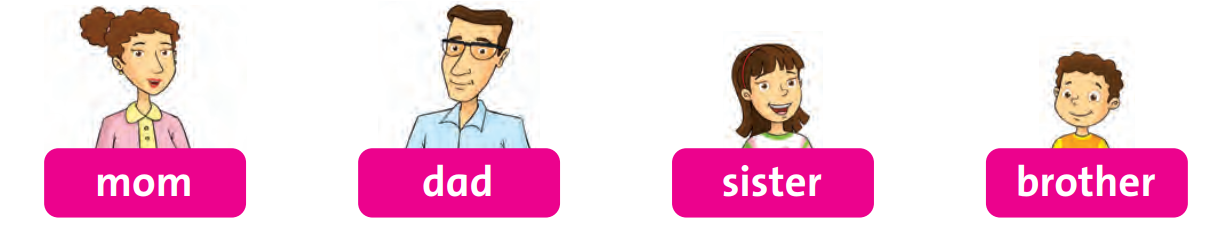 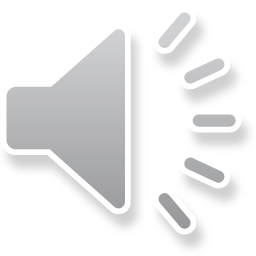 Listen and Repeat
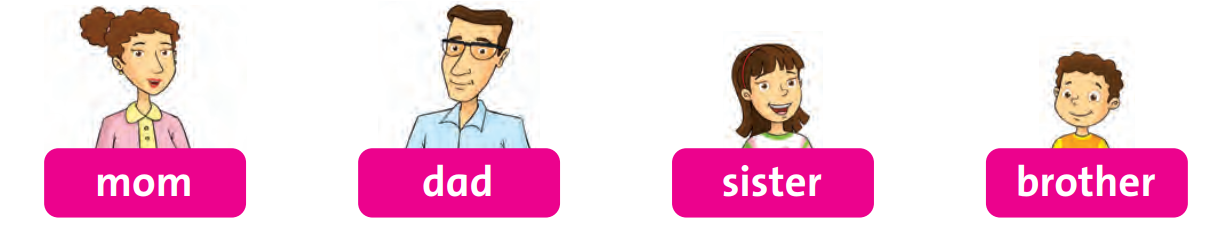 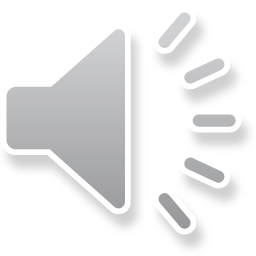 Listen and Chant
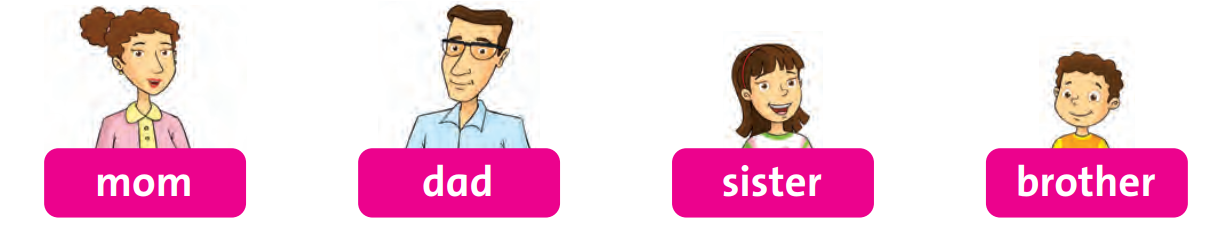 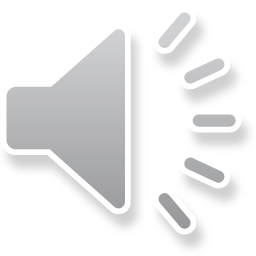 Who’s this?
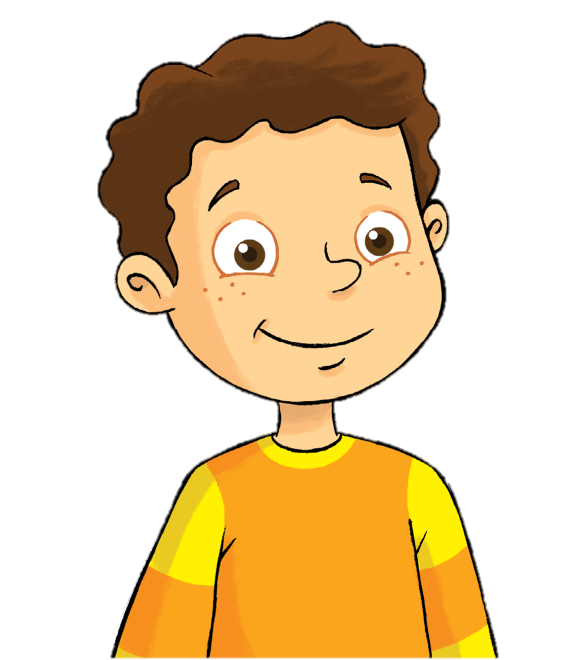 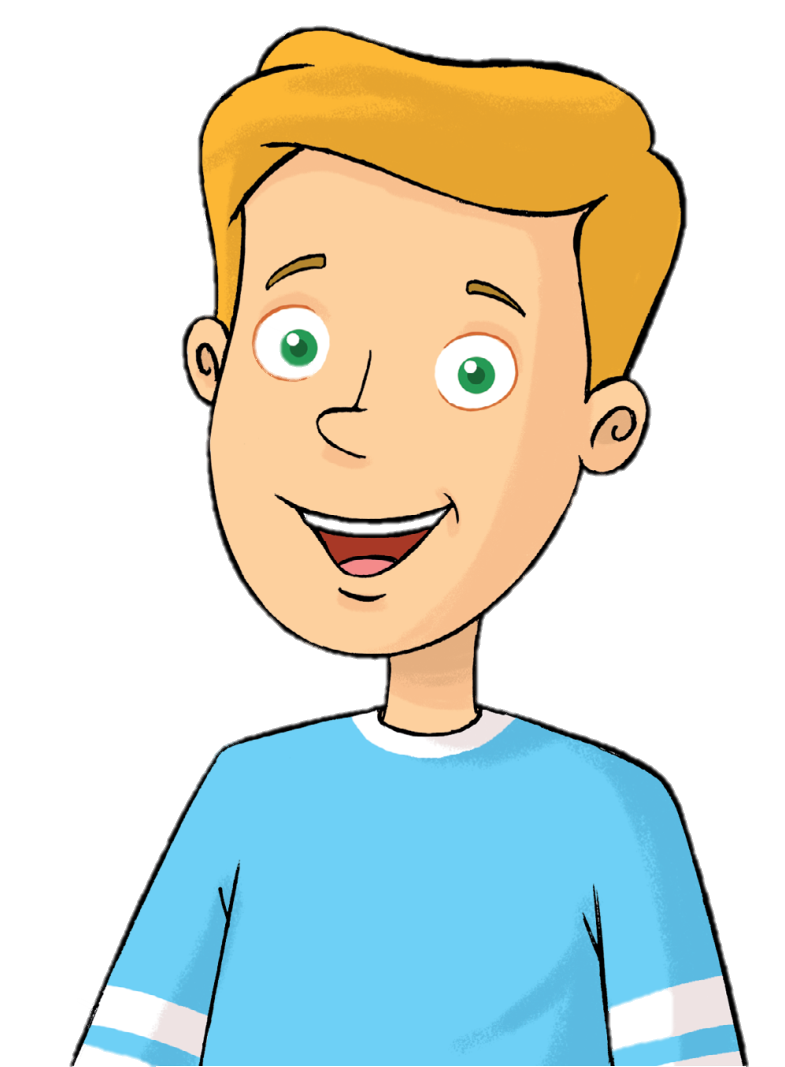 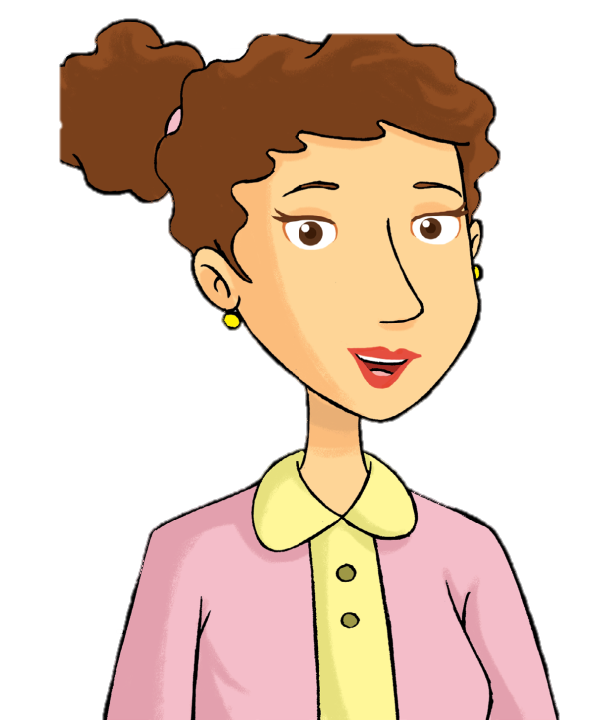 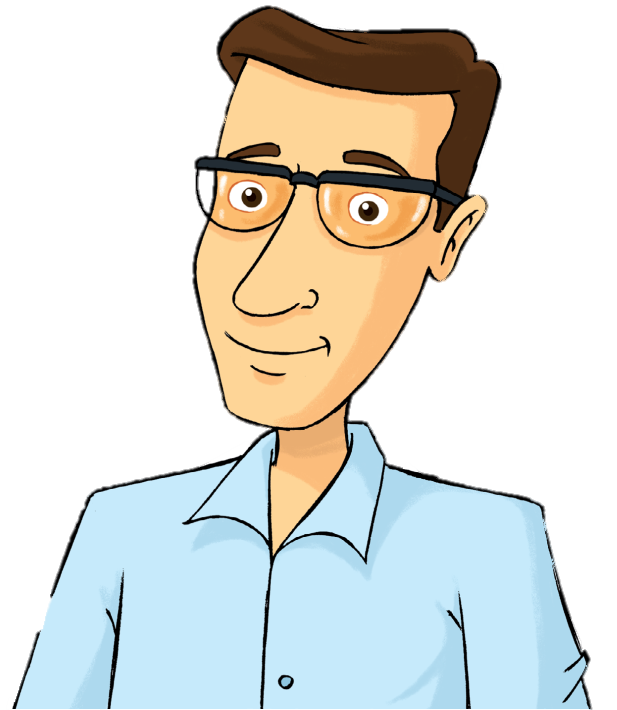 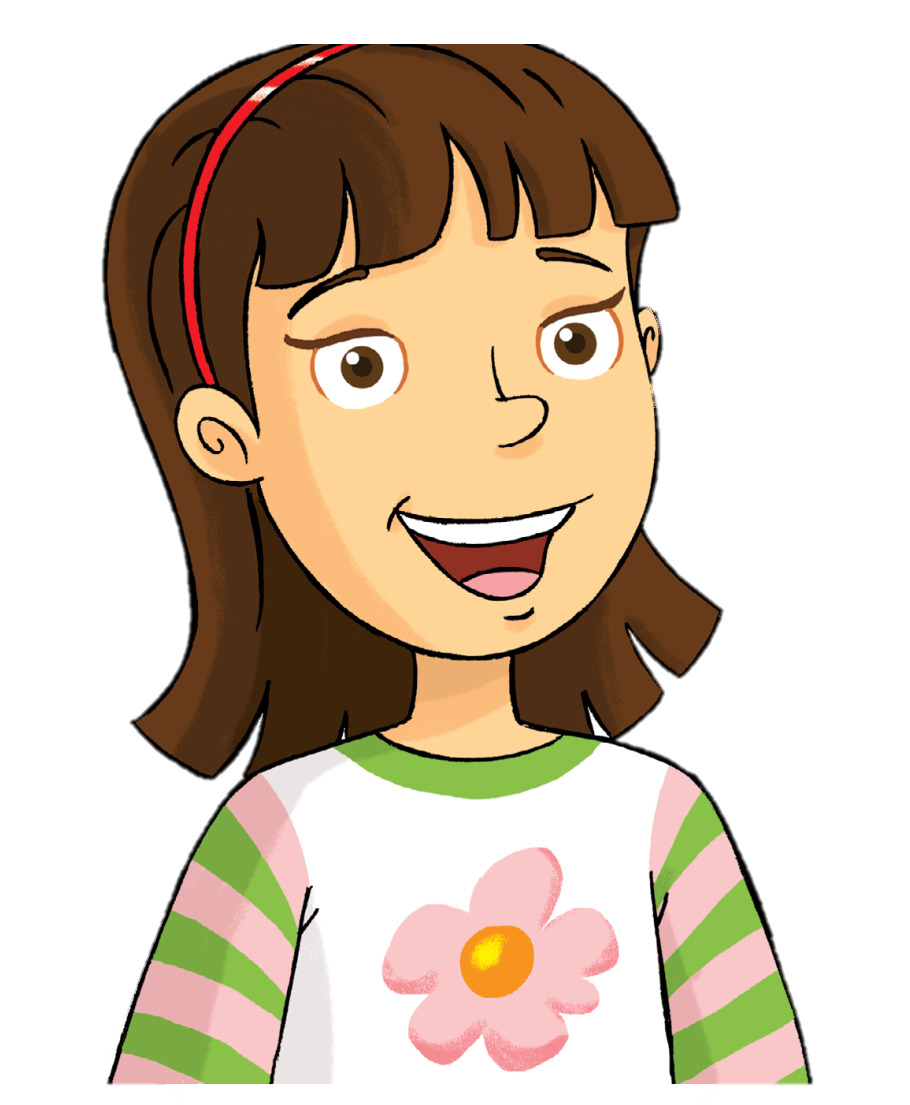 Rosy
Tim
Billy
mom
dad
What’s happening?
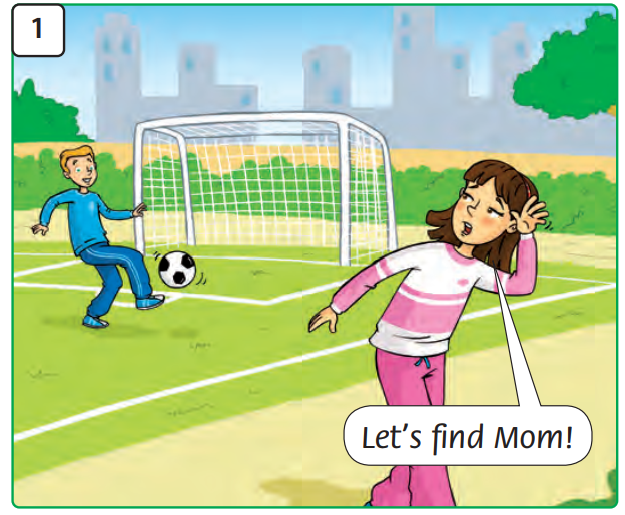 What’s happening?
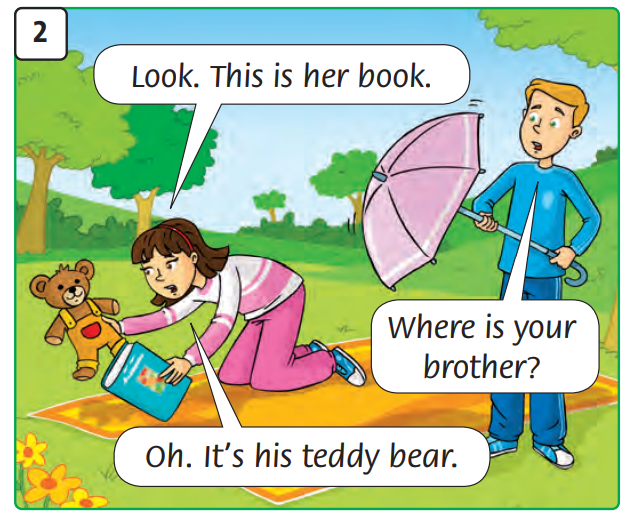 What’s happening?
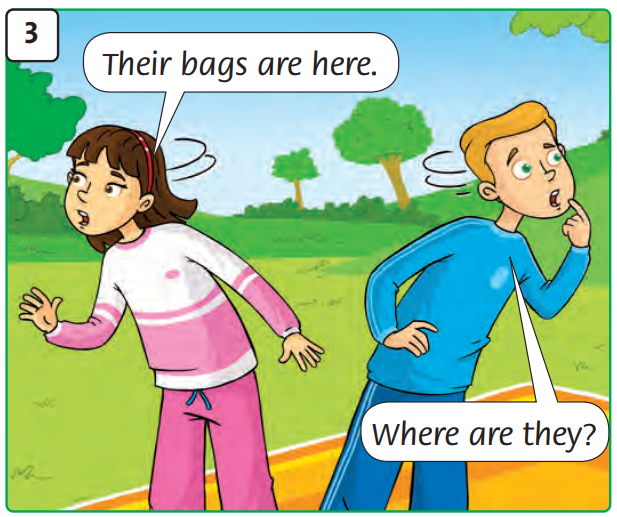 What’s happening?
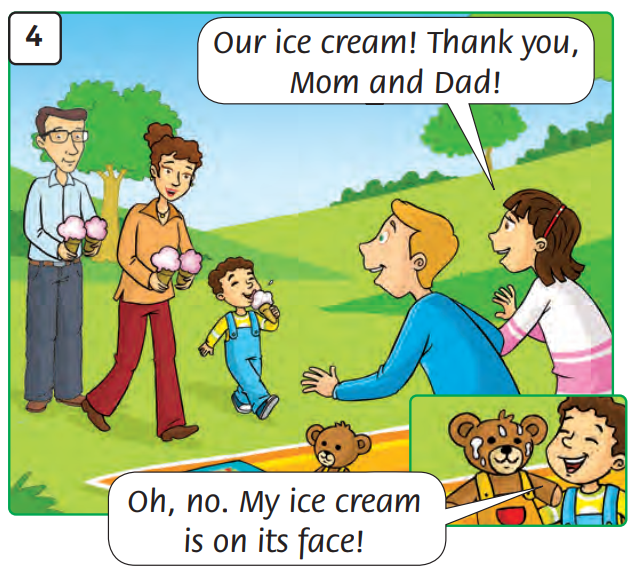 Listen and Point
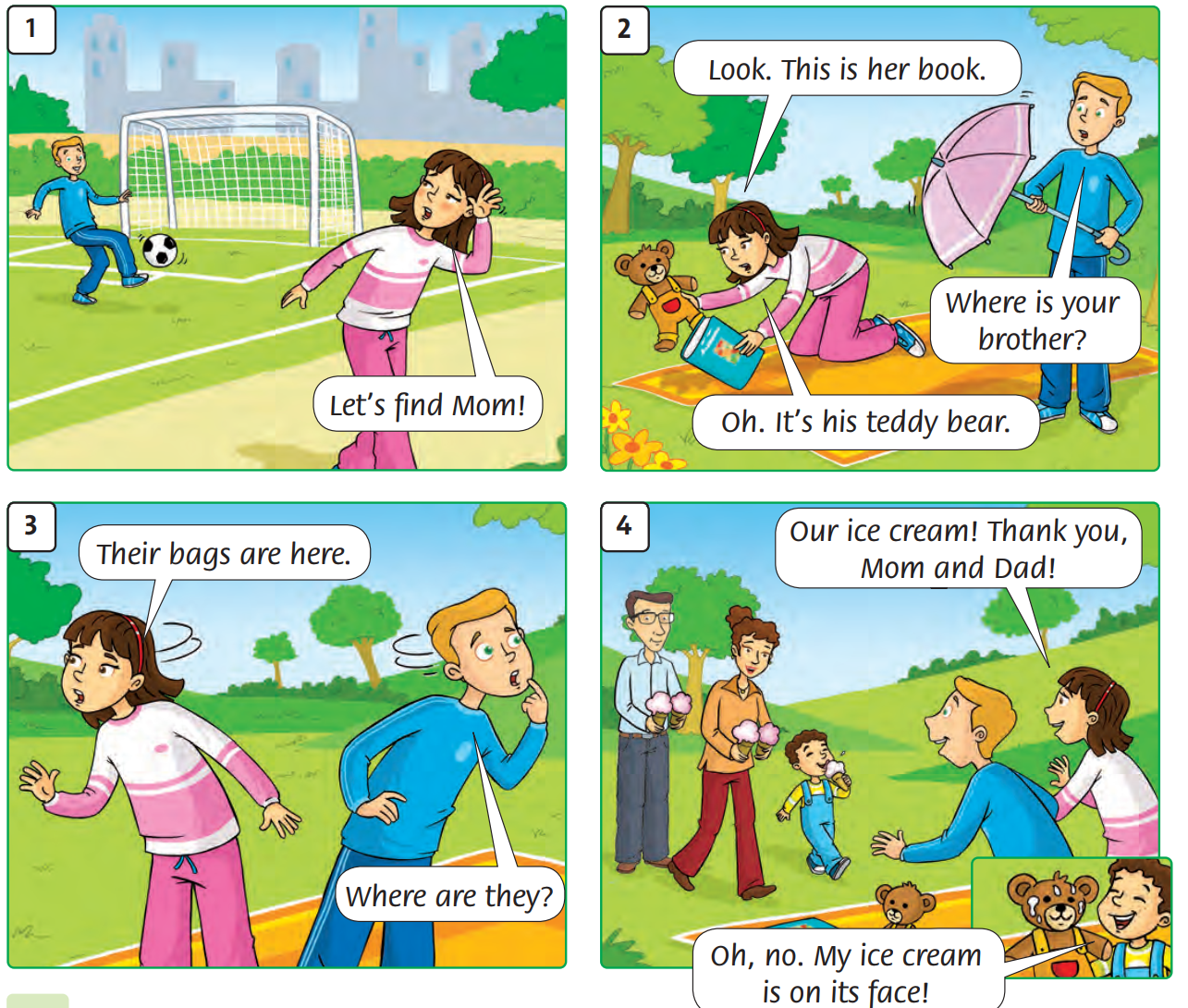 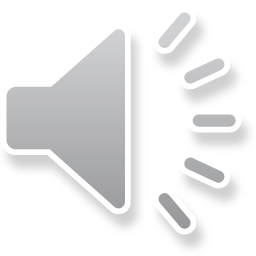 Listen and Repeat
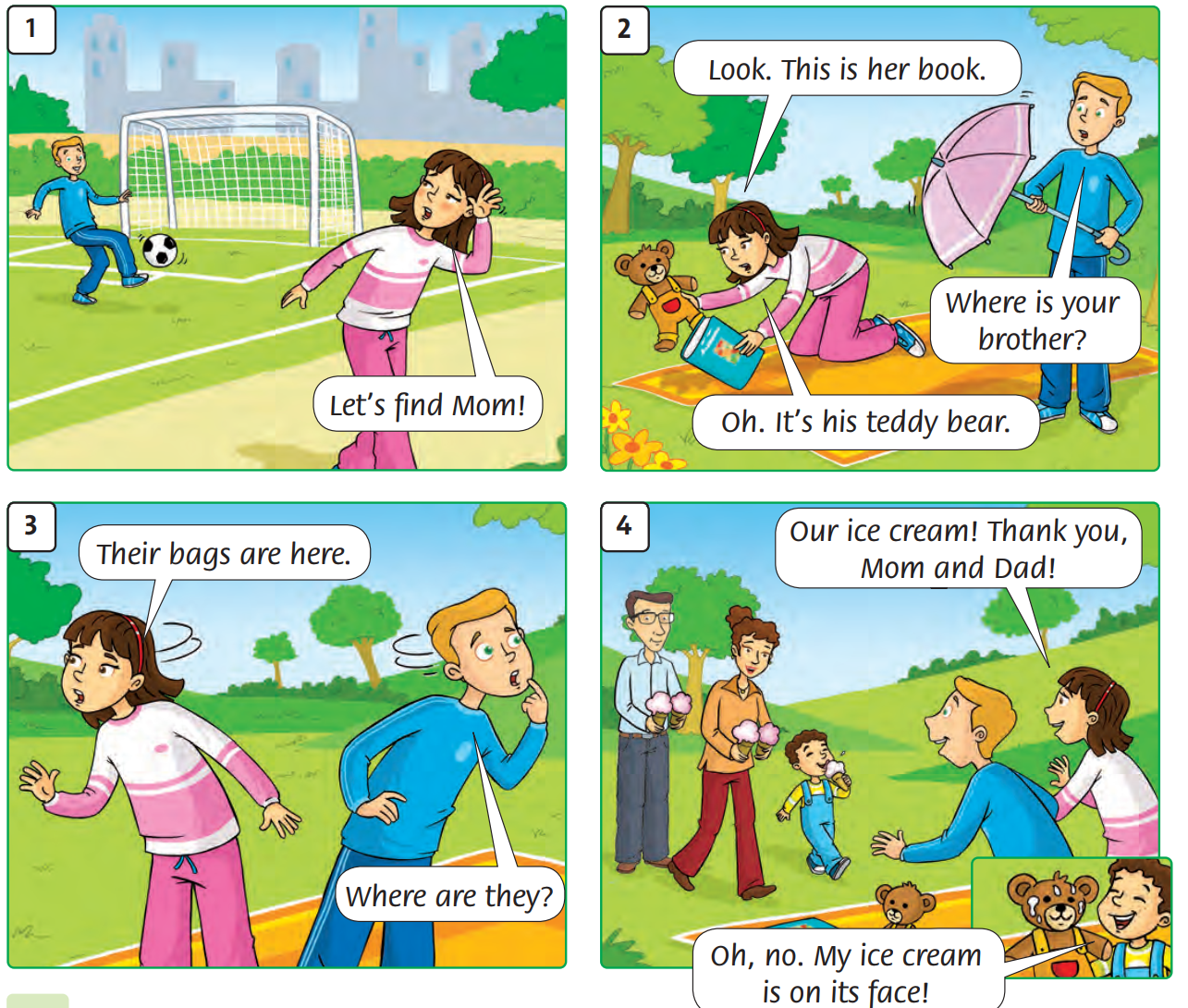 ANSWER
Raise your hands
Listen and Point
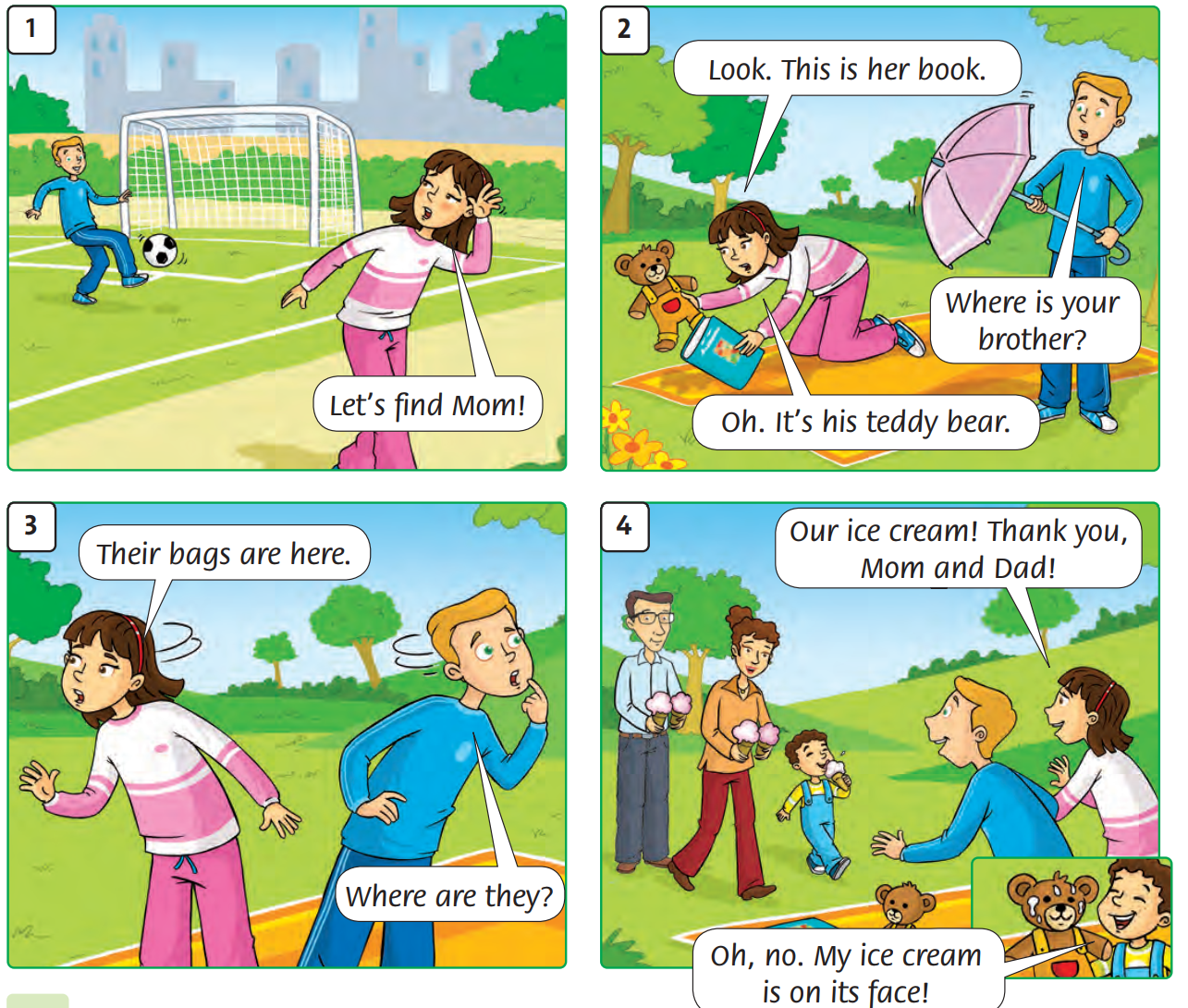 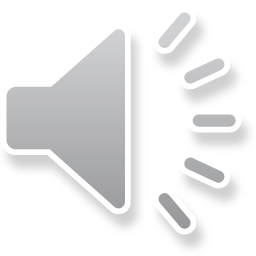 Work in groups
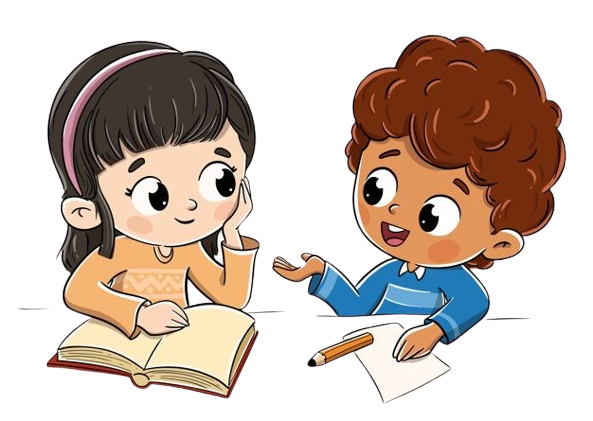 Role – Play Activity
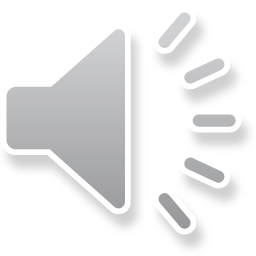 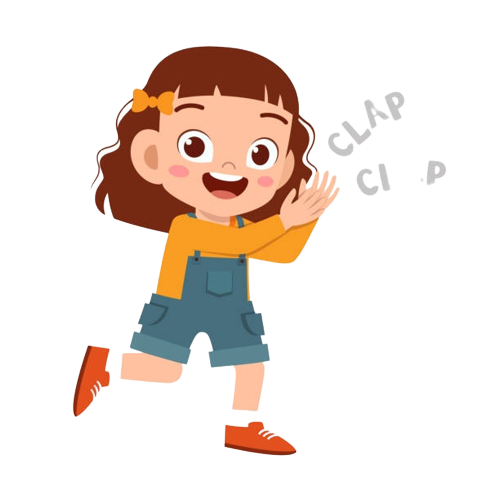 Good job!
Homework
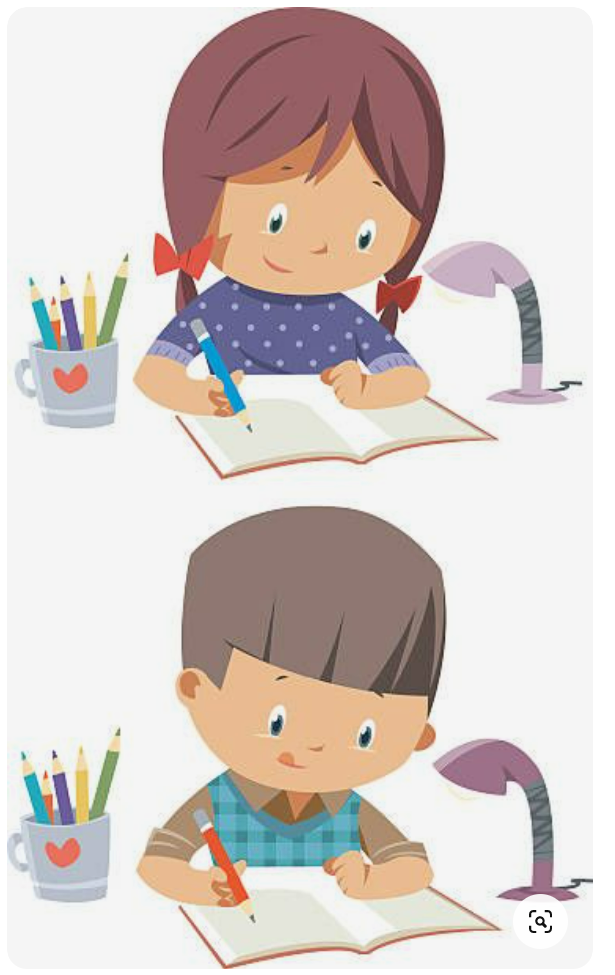 Goodbye!
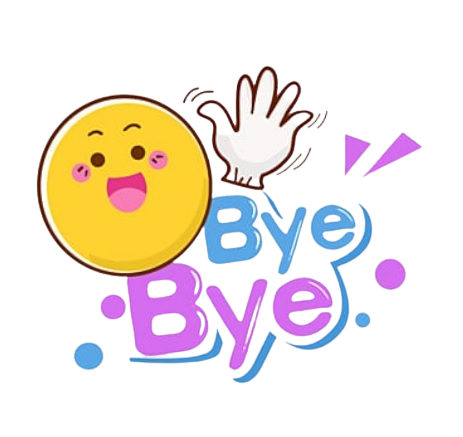 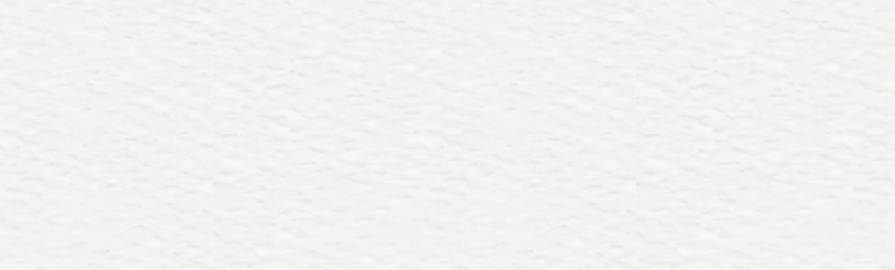 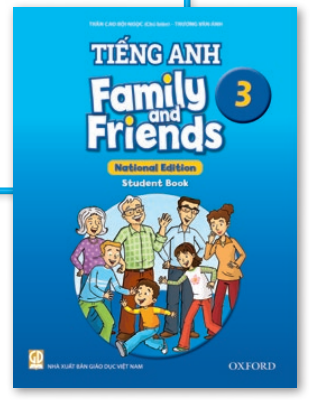 Tieng Anh 3 Family and Friends National Edition